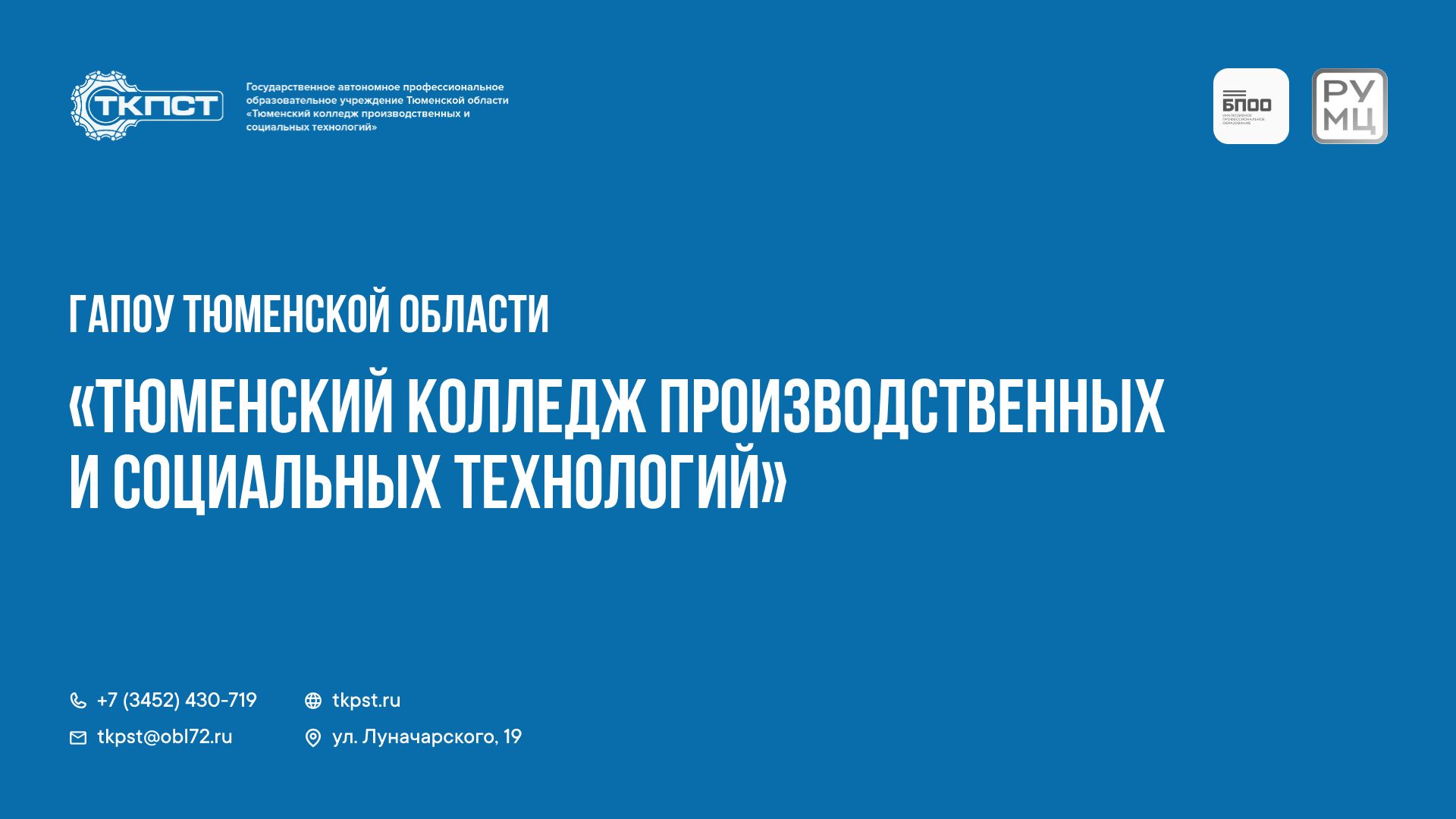 Профориентационный марафон АБИЛИМПИКС#ТЕСТ#ДРАЙВ
Профориентационный марафон АБИЛИМПИКС#ТЕСТ#ДРАЙВ
Цель: 
Вовлечение обучающихся с инвалидностью и ОВЗ в чемпионатное движение «Абилимпикс»

Целевая аудитория:
Обучающиеся с инвалидностью и ОВЗ общеобразовательных организаций Тюменской области;
Обучающиеся с инвалидностью и ОВЗ профессиональных образовательных организаций Тюменской области.
Задачи:
Развитие системы профессиональной ориентации через конкурсы профессионального мастерства для людей с инвалидностью и ОВЗ с использованием технологий конкурсов «Абилимпикс»;
Повышение уровня профессионального мастерства инвалидов и лиц с ОВЗ;
Расширение экспертного сообщества конкурсного движения «Абилимпикс»;
Расширение числа участников движения «Абилимпикс» в категориях «Школьники», «Студенты»;
Обобщение и трансляция опыта региональной практики по профессиональной ориентации людей с инвалидностью и ОВЗ;
Профессиональная ориентация и мотивация инвалидов и лиц с ОВЗ к получению профессионального образования.
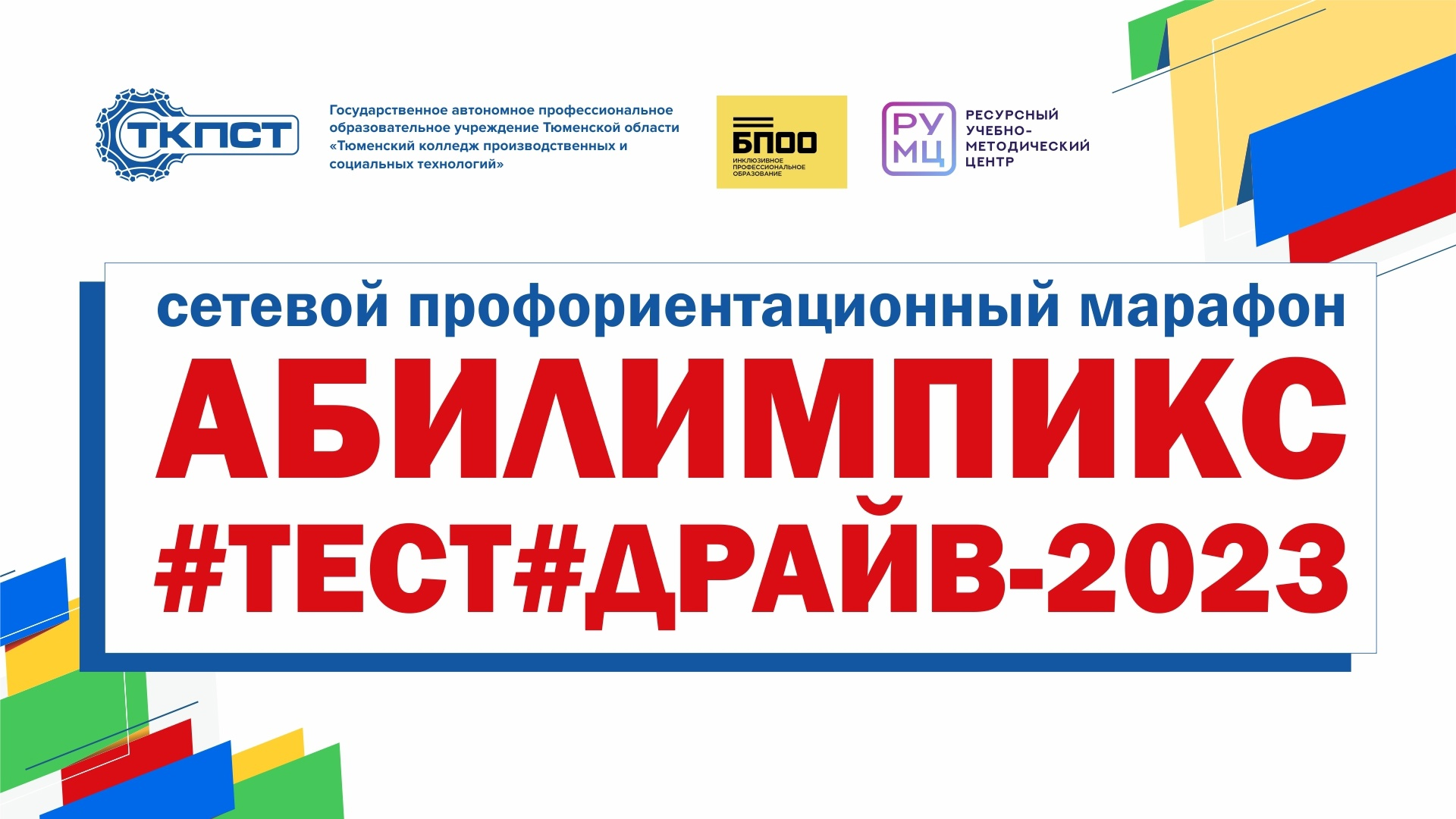 Направления реализации марафонаАБИЛИМПИКС#ТЕСТ#ДРАЙВ
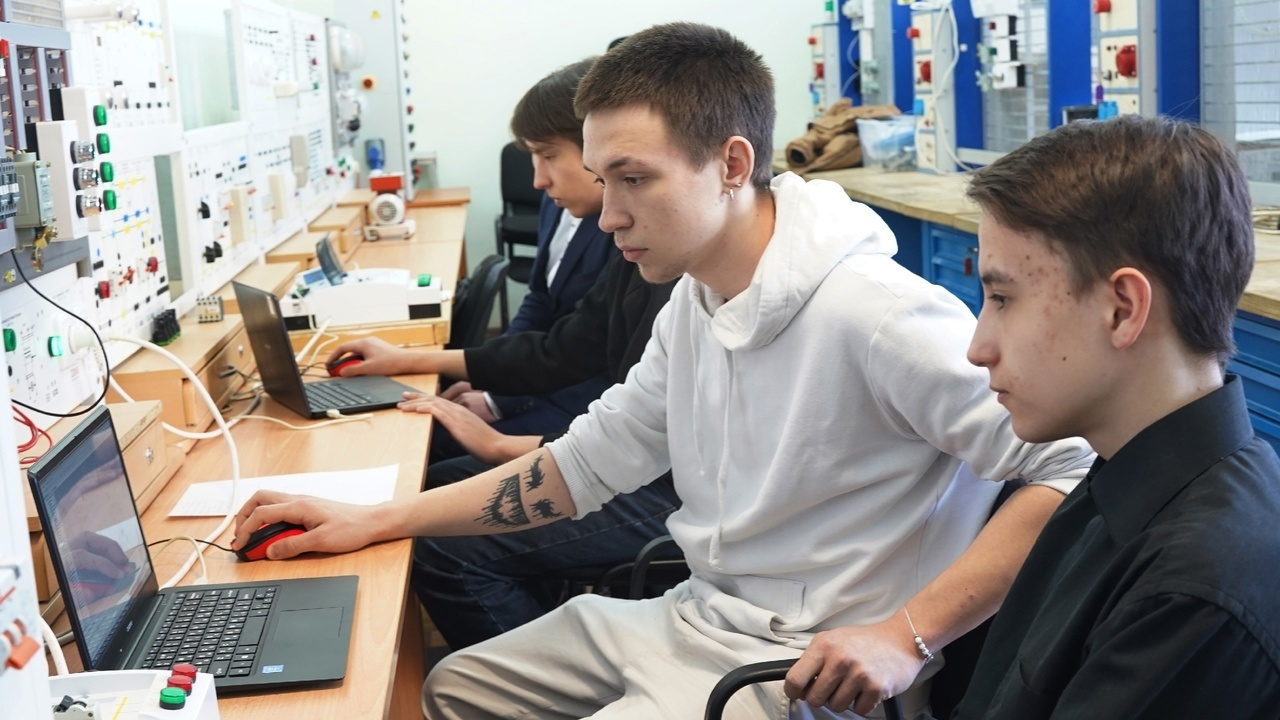 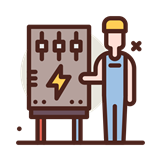 Экскурсии по мастерским, образовательной организации


Мастер-классы


Профессиональные пробы
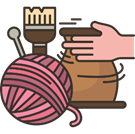 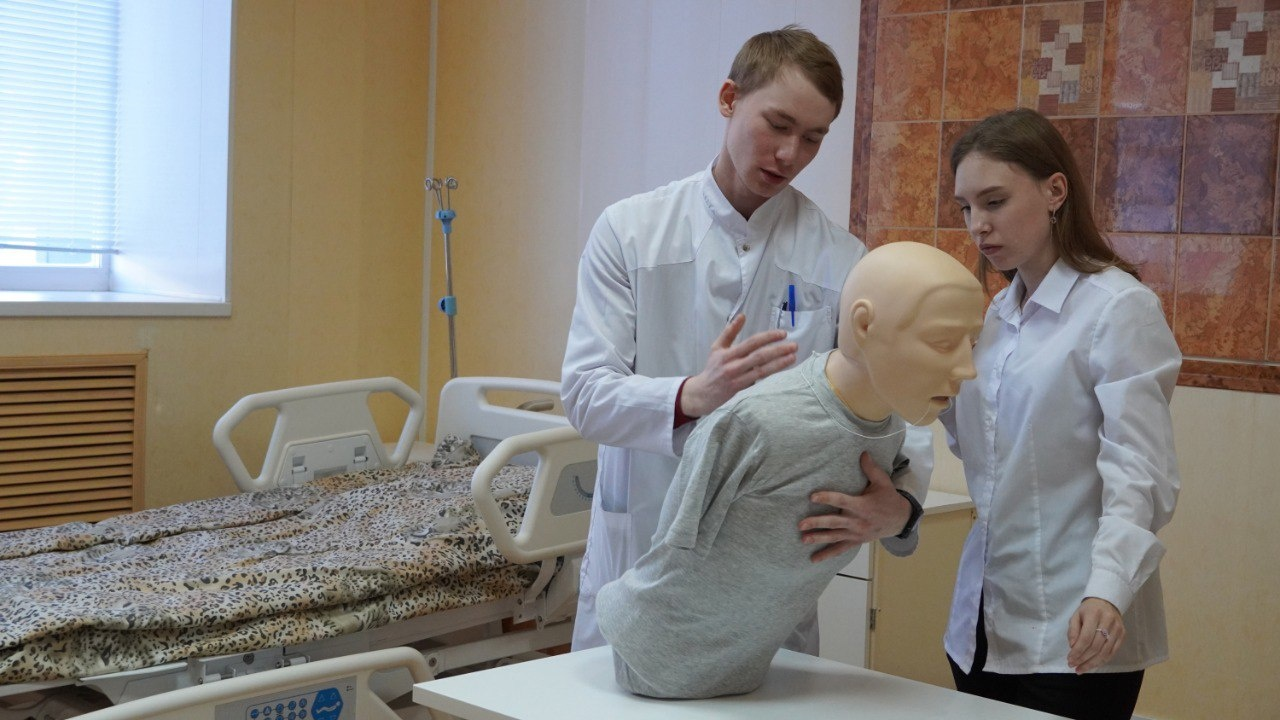 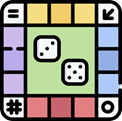 Алгоритм реализации марафонаАБИЛИМПИКС#ТЕСТ#ДРАЙВ
4
Ресурсы, которые необходимы для эффективной реализации марафонаАБИЛИМПИКС#ТЕСТ#ДРАЙВ
Кадровые ресурсы:
Организаторы
Преподаватели, эксперты, мастера производственного обучения
Тьюторы, переводчики РЖЯ
Победители и призеры чемпионатов «Абилимпикс»
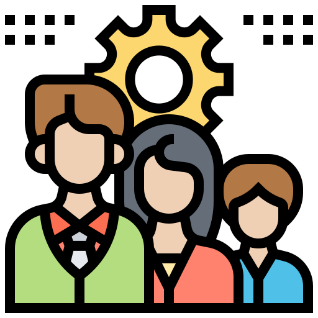 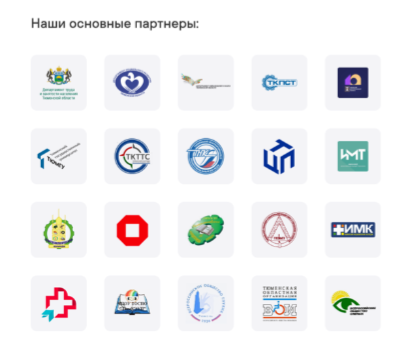 Материально-техническое оснащение:
- Аудитории, актовый зал, мастерские
- Специальные технические средства
- Брендированная продукция
- Расходные материалы для мастер-классов
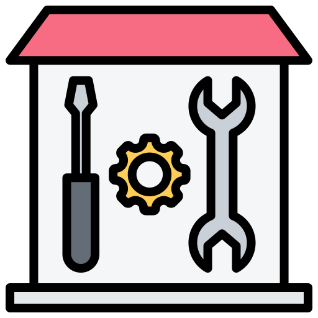 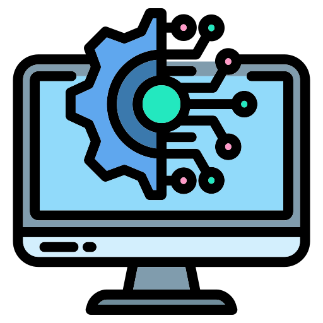 Информационные ресурсы
5
Результаты реализации проекта:
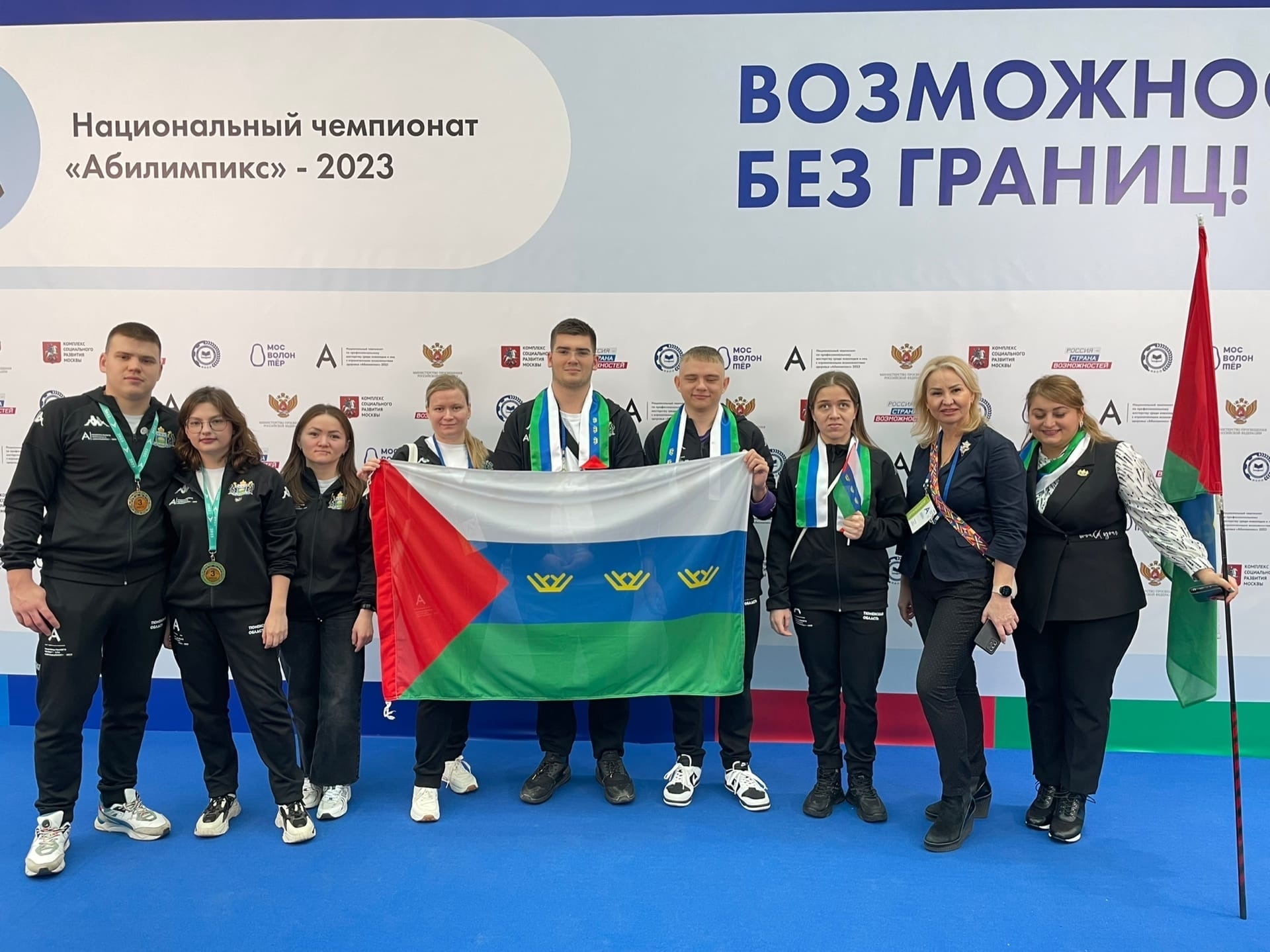 За период реализации проекта увеличилось количество участников и компетенций регионального Чемпионата «Абилимпикс»:
• 2020 год — 10 компетенций, 50 участников, 57 экспертов
• 2021 год — 15 компетенций, 145 участников, 105 экспертов
• 2022 год — 18 компетенций, 162 участника, 107 экспертов
• 2023 год — 23 компетенций, 231 участников, 146 экспертов


Также увеличилась и результативность участия в Национальном Чемпионате «Абилимпикс»:
• 2020 год — 10 участников (1 медаль)
• 2021, 2022 год (единый Чемпионат) — 18 участников (16 медалей)
• 2023 год — 12 участников (6 медалей)
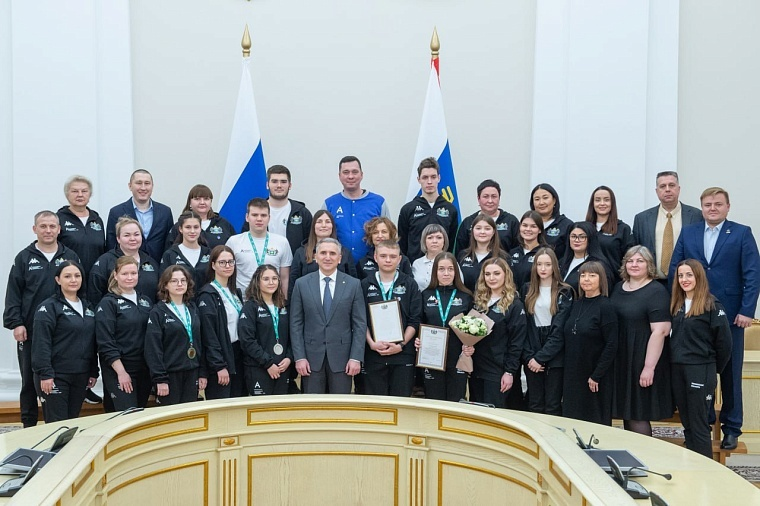 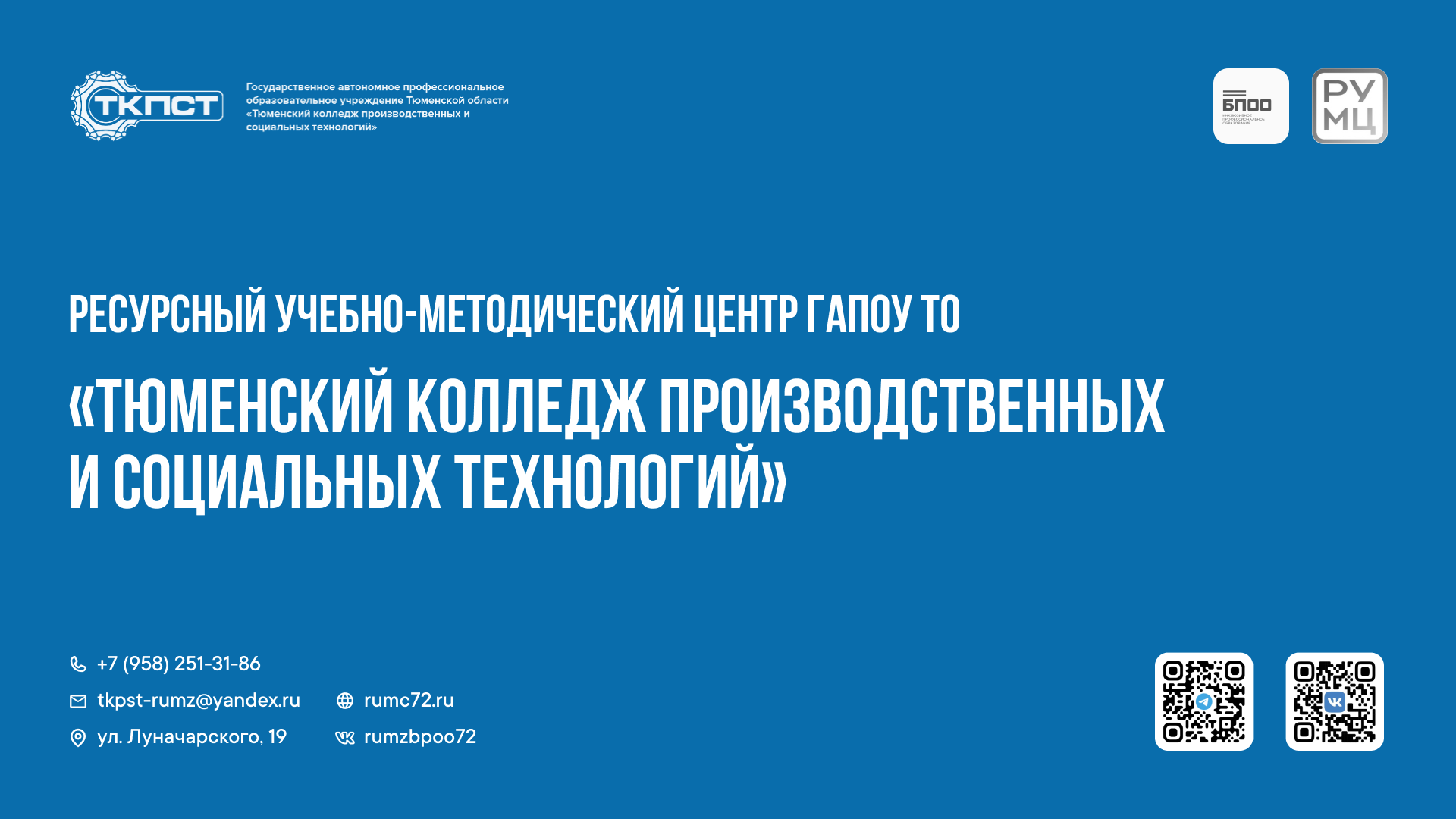